Table 2. Stations and shot points (SP) of the refractions profile KOTTAS.
Geophys J Int, Volume 178, Issue 2, August 2009, Pages 860–876, https://doi.org/10.1111/j.1365-246X.2009.04196.x
The content of this slide may be subject to copyright: please see the slide notes for details.
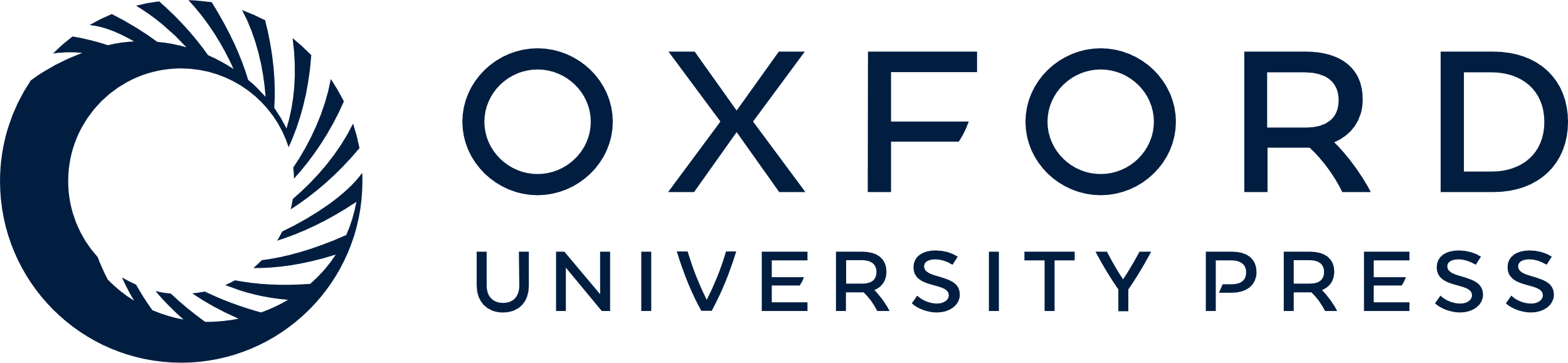 [Speaker Notes: Table 2. Stations and shot points (SP) of the refractions profile KOTTAS.


Unless provided in the caption above, the following copyright applies to the content of this slide: © 2009 The Authors Journal compilation © 2009 RAS]